Data Representation
Recitation 3: Monday, September 14th, 2015
Dhruven Shah, Ben Spinelli
Welcome to Recitation
Recitation is a place for interaction
If you have questions, please ask.
If you want to go over an example not planned for recitation, let me know.
We’ll cover:
A quick recap of topics from class, especially ones we have found students struggled with in the past
Example problems to reinforce those topics and prepare for exams
Demos, tips, and questions for labs
News
Course Website: www.cs.cmu.edu/~213
Access to Autolab
Office hours in GHC 5207
Sunday – Thursday 6:00-9:00 pm
Additional office hours near due dates, see website for schedule
Linux boot camp this Saturday, 2:00-4:00 pm in Gates 4401
Data lab due September 17, 11:59 pm EDT
Agenda
How do I Data Lab?
Integers
Biasing division
Endianness
Floating point
Binary fractions
IEEE standard
Example problem
How do I Data Lab?
Step 1: Download lab files
All lab files are on Autolab
Remember to also read the lab handout (“view writeup” link)
Step 2: Work on the right machines
Remember to do all your lab work on Andrew or Shark machines
Some later labs will restrict you to just the shark machines (bomb lab, for example)
This includes untaring the handout. Otherwise, you may lose some permissions bits
If you get a permission denied error, try “chmod +x filename”
How do I Data Lab?
Step 3: Edit and test
bits.c is the file you’re looking for
Remember you have 3 ways to test your solutions.
btest
dlc
BDD checker
driver.pl runs the same tests as Autolab
Step 4: Submit
Unlimited submissions, but please don’t use Autolab in place of driver.pl
Must submit via web form
To package/download files to your computer, use“tar -cvzf out.tar.gz in1 in2 …” and your favorite file transfer protocol
How do I Data Lab?
Tips
Write C like it’s 1989
Declare variable at top of function
Make sure closing brace (“}”) is in 1st column
We won’t be using the dlc compiler for later labs
Be careful of operator precedence
Do you know what order ~a+1+b*c<<3*2 will execute in?
Neither do I. Use parentheses: (~a)+1+(b*(c<<3)*2)
Take advantage of special operators and values like !, 0, and Tmin
Reducing ops once you’re under the threshold won’t get you extra points.
Undefined behavior
Like shifting by >31. See Anita’s rant.
Anita’s Rant
From the Intel x86 Reference:
“These instructions shift the bits in the first operand (destination operand) to the left or right by the number of bits specified in the second operand (count operand). Bits shifted beyond the destination operand boundary are first shifted into the CF flag, then discarded. At the end of the shift operation, the CF flag contains the last bit shifted out of the destination operand.
The destination operand can be a register or a memory location. The count operand can be an immediate value or register CL. The count is masked to five bits, which limits the count range to 0 to 31. A special opcode encoding is provided for a count of 1.”
Integers - Biasing
Can multiply/divide powers of 2 with shift
Multiply:
Left shift by k to multiply by 2k
Divide:
Right shift by k to divide by 2k
… for positive numbers
Shifting rounds towards -inf, but we want to round to 0
Solution: biasing when negative
Integers – Endianness
Endianness describes which bit is most significant in a binary number
You won’t need to work with this until bomb lab
Big endian:
First byte (lowest address) is the most significant
This is how we typically talk about binary numbers
Little endian:
First byte (lowest address) is the least significant
Intel x86 (shark/andrew linux machines) implement this
Floating Point – Fractions in Binary
• • •
• • •
Representation
Bits to right of “binary point” represent fractional powers of 2
Represents rational number:
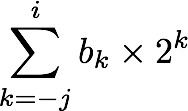 [Speaker Notes: Latex source for equation: \sum_{k=-j}^i b_k \times 2^k]
Floating Point – IEEE Standard
Single precision: 32 bits
Double precision: 64 bits
Extended precision: 80 bits (Intel only)
Floating Point – IEEE Standard
What does this mean?
We can think of floating point as binary scientific notation
IEEE format includes a few optimizations to increase range for our given number of bits
The number represented is essentially (sign * frac * 2exp)
There are a few steps I left out there
Example:
Assume our floating point format has no sign bit, k = 3 exponent bits, and n=2 fraction bits
What does 10010 represent?
Floating Point – IEEE Standard
What does this mean?
We can think of floating point as binary scientific notation
IEEE format includes a few optimizations to increase range for our given number of bits
The number represented is essentially (sign * frac * 2exp)
There are a few steps I left out there
Example:
Assume our floating point format has no sign bit, k = 3 exponent bits, and n=2 fraction bits
What does 10010 represent? 3
Floating Point – IEEE Standard
Bias
exp is unsigned; needs a bias to represent negative numbers
Bias = 2k-1 - 1, where k is the number of exponent bits
Can also be thought of as bit pattern 0b011…111
 





When converting frac/int => float, assume normalized until proven otherwise
Floating Point – IEEE Standard
Bias
exp is unsigned; needs a bias to represent negative numbers
Bias = 2k-1 - 1, where k is the number of exponent bits
Can also be thought of as bit pattern 0b011…111
 





When converting frac/int => float, assume normalized until proven otherwise
Floating Point – IEEE Standard
Special Cases (exp = 2k-1)
Infinity
Result of an overflow during calculation or division by 0
exp = 2k-1, frac = 0
Not a Number (NaN)
Result of illegal operation (sqrt(-1), inf – inf, inf * 0)
exp = 2k-1, frac != 0
Keep in mind these special cases are not the same
Floating Point – IEEE Standard
Round to even
Why? Avoid statistical bias of rounding up or down on half.
How? Like this:
Rounding
1.BBGRXXX
Guard bit: LSB of result
Sticky bit: OR of remaining bits
Round bit: 1st bit removed
Round up conditions
Round = 1, Sticky = 1 ➙ > 0.5
Guard = 1, Round = 1, Sticky = 0 ➙ Round to even
Value	Fraction	GRS	Incr?	Rounded
 128	1.0000000	000	N	 1.000
 15	1.1010000	100	N	 1.101
 17	1.0001000	010	N	 1.000
 19	1.0011000	110	Y	 1.010
 138	1.0001010	011	Y	 1.001
 63	1.1111100	111	Y	10.000
[Speaker Notes: This slide is stolen from the end of floating point notes. May be helpful if you just want case-by-case rules.]
Floating Point – Example
Consider the following 5‐bit floating point representation based on the IEEE floating point format. This format does not have a sign bit – it can only represent nonnegative numbers.
There are k=3 exponent bits.
There are n=2 fraction bits.

What is the…
Bias?
Largest denormalized number?
Smallest normalized number?
Largest finite number it can represent?
Smallest non-zero value it can represent?
Floating Point – Example
Consider the following 5‐bit floating point representation based on the IEEE floating point format. This format does not have a sign bit – it can only represent nonnegative numbers.
There are k=3 exponent bits.
There are n=2 fraction bits.

What is the…
Bias? 0112 = 3
Largest denormalized number? 000 112 = 0.00112 = 3/16
Smallest normalized number? 001 002 = 0.01002 = 1/4
Largest finite number it can represent? 110 112 = 1110.02 = 14
Smallest non-zero value it can represent? 000 012 = 0.00012 = 1/16
Floating Point – Example
For the same problem, complete the following table:
Floating Point – Example
For the same problem, complete the following table:
Floating Point Recap
Floating point = (-1)s M 2E
MSB is sign bit s
Bias = 2(k-1) – 1 (k is num of exp bits) 
Normalized (larger numbers, denser towards 0)
exp ≠ 000…0 and exp ≠ 111…1
M = 1.frac
E = exp - Bias
Denormalized (smaller numbers, evenly spread)
exp = 000….0
M = 0.frac
E = - Bias + 1
Floating Point Recap
Special Cases
+/- Infinity: exp = 111…1 and frac = 000…0
+/- NaN: exp = 111…1 and frac ≠ 000…0
+0: s = 0, exp = 000…0 and frac = 000…0
-0: s = 1, exp = 000…0 and frac = 000…0
Round towards even when half way (lsb of frac = 0)
Questions?